Цикловая комиссия преподавателей электротехнических дисциплин
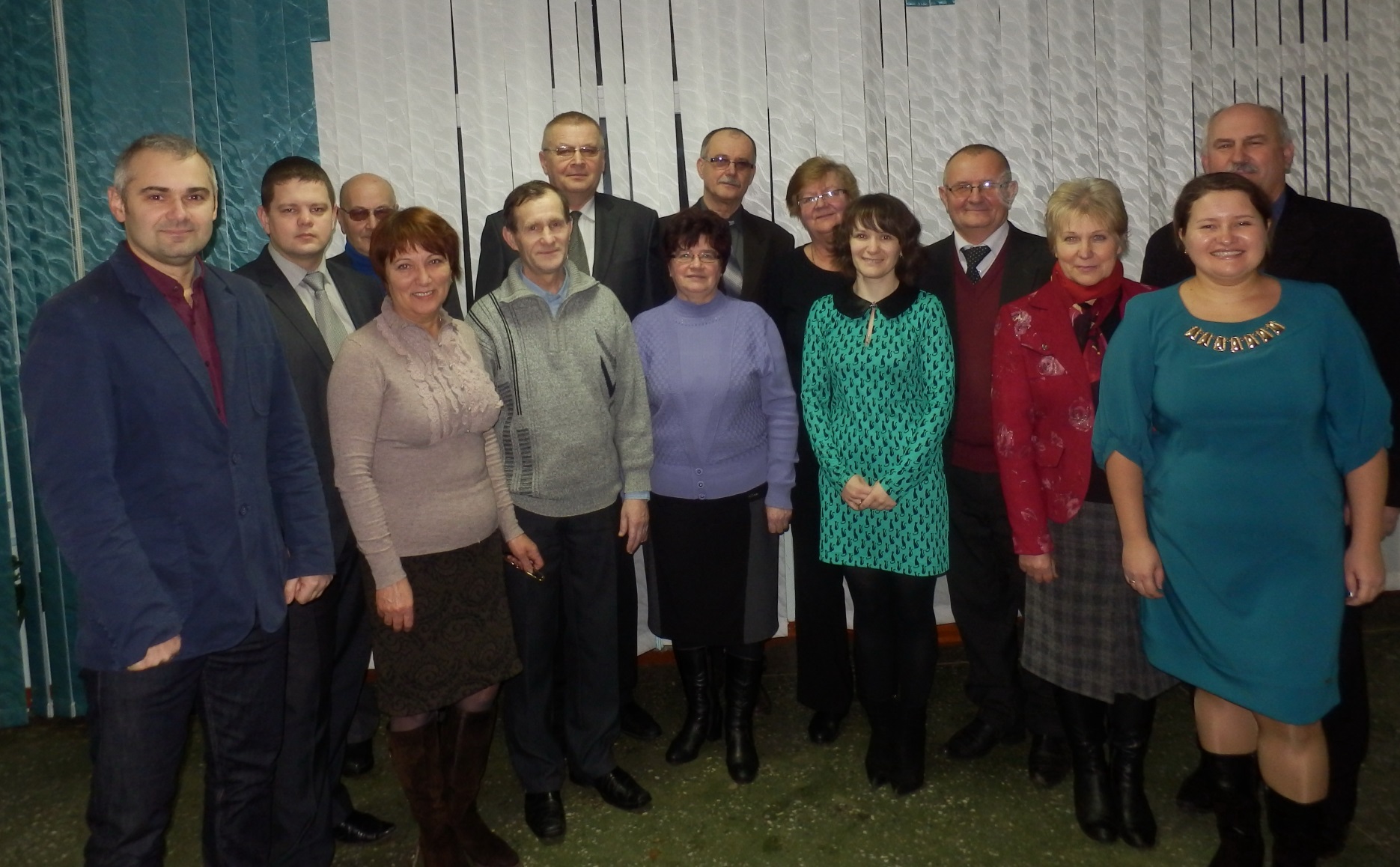 Цикловая комиссия электротехнических дисциплин начала свою историю в 1976 году . С самого открытия в комиссии работали и работают высококвалифицированные, творческие, активные преподаватели. 
          За годы существования комиссии её председателями работали:
Желубовский Б.Б.
Устинчик В.В.
Абакунчик З.А.
Ленок Д.В.
Евсейчик А.В.
Сирош А.В.
          Преподаватели цикловой комиссии систематически повышают свой профессиональный уровень в ведущих НИИ, ВУЗах и сельскохозяйственных предприятиях республики, а также делятся своим  опытом работы с преподавателями колледжа при проведении открытых учебных и внеаудиторных занятий, учебных практик, воспитательных часов.
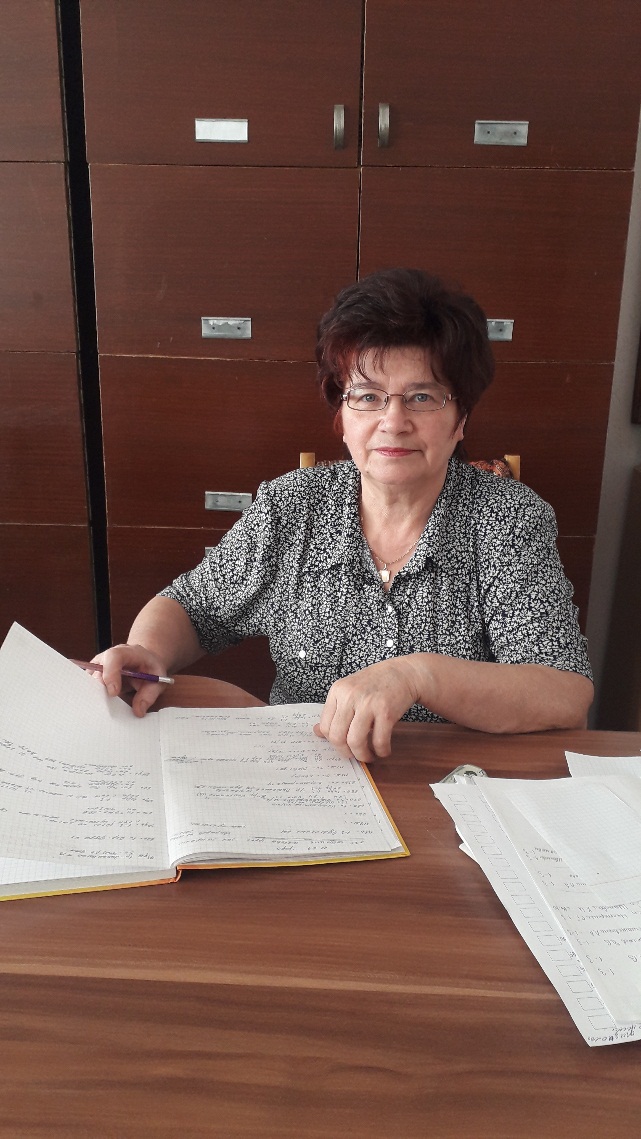 В 2019-2020 учебном году членами комиссии преподавателей электротехнических дисциплин являются:
     Абакунчик Зинаида Александровна—работает в колледже с 1976  года. 
     Преподаватель высшей категории. Является заведующей лабораторией «Технические основы электротехники. Электрических измерений». 
     Преподаваемые дисциплины: «Теоретические основы электротехники», «Электрические измерения», «Электрические машины»  («Применение электрической энергии», «Черчение», «Электроснабжение», «Электротехника»,  «Основы электроники»).


     Гриц Зинаида Михайловна—работает в колледже с 1980 года.
      Преподаватель первой категории. Является  заведующей лабораторией «Электроники и микропроцессорной техники. Автоматики». 
      Преподаваемые дисциплины: «Основы электроники и микропроцессорной техники», «Основы автоматики» («Теоретические основы электротехники», «Охрана труда»).
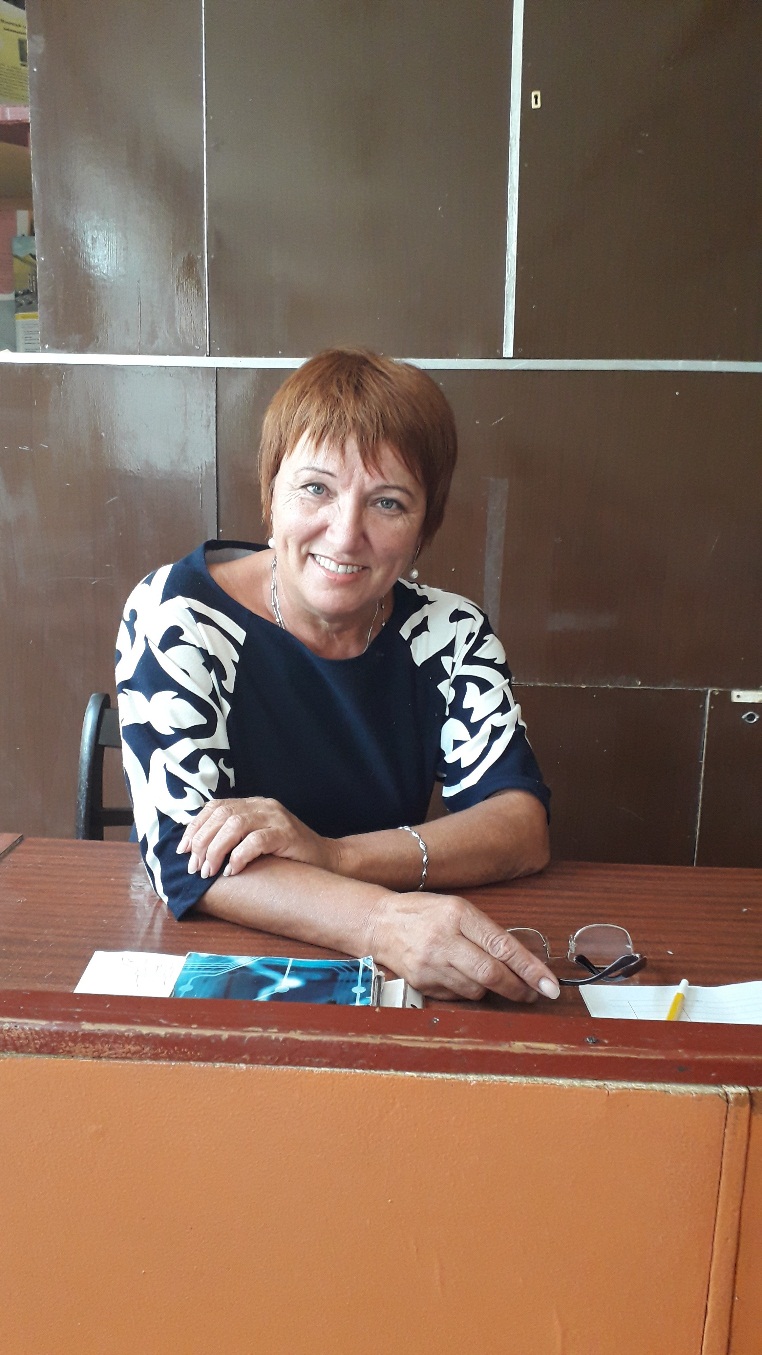 Кащеева Оксана Александровна—работает в колледже с 2006 года.     
       В настоящее время является заведующей отделением «Энергетическое обеспечение сельскохозяйственного производства».     
       Преподаваемые дисциплины: «Основы электроники и микропроцессорной техники», «Электрические измерения», «Электрические машины», «Автоматизация технологических процессов», «Электроснабжение сельскохозяйственного производства».
       Является куратором учебной группы.







     Короленя Александр Павлович—работает в колледже с 1982 года.
     Преподаватель первой категории. Заведующий лаборатории «Организации эксплуатации электрооборудования сельскохозяйственного производства. Электросбережение. Организация и планирование электрификации сельскохозяйственного производства. Электробезопасности»  
      Преподаваемые дисциплины:
«Организация и планирование сельскохозяйственного  производства», «Организации эксплуатации электрооборудования сельскохозяйственного производства» «Электробезопасность», «Электросбережение», («Основы использования нетрадиционных и возобновляемых источников энергии», «Электронагревательные установки», «Охрана труда»).
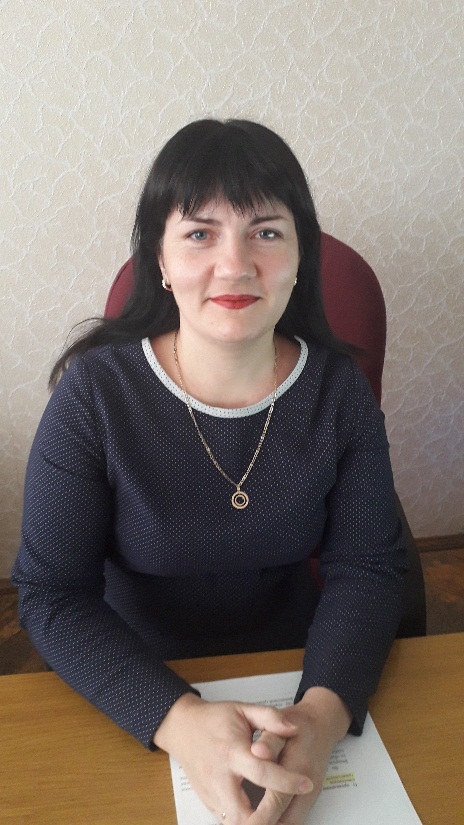 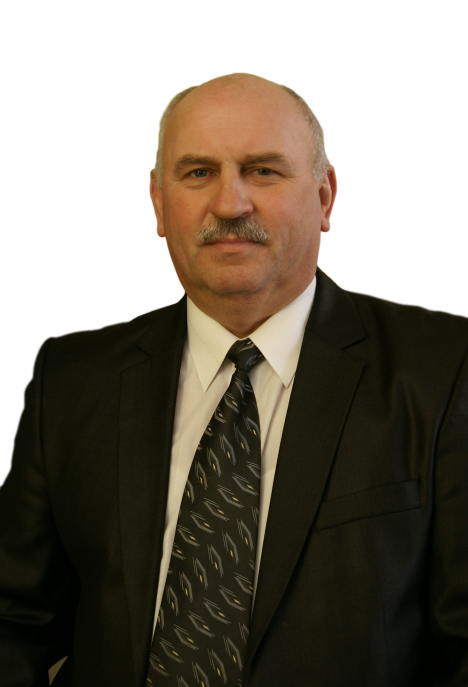 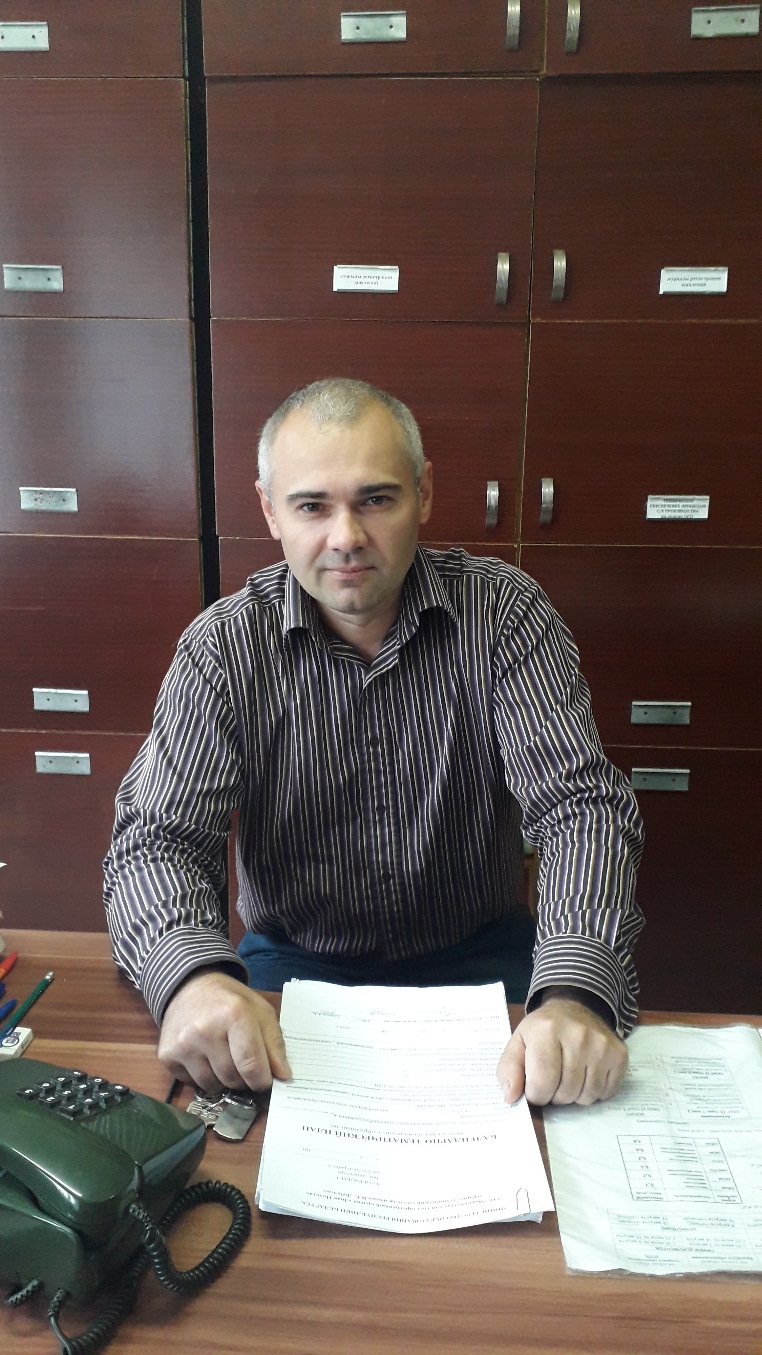 Кунец Олег Михайлович—работает в колледже с 2000 года.
     Преподаватель первой категории. Заведующий лабораторией «Эксплуатации и ремонта электрооборудования и средств автоматизации». 
     Преподаваемые дисциплины: «Эксплуатация и ремонт электрооборудования и средств автоматизации», «Материаловедение» («Теоретические основы электро-техники», «Электромонтаж», «Энергосбережение»). 
Является куратором учебной гуппы.


     Ладутько Константин Владимирович—работает в колледже с 1982 года. 
     Преподаватель второй категории. Заведующий лабораторией «Эксплуатации электрооборудования  сельскохозяйственной техники и агрегатов». 
     Преподаваемые дисциплины: «Эксплуатация электро- оборудования сельскохозяйственной техники и агрегатов», «Электротехника с основами электроники» («Электрооборудование», «Эксплуатация электрооборудо-вания», «Электросбережение»).
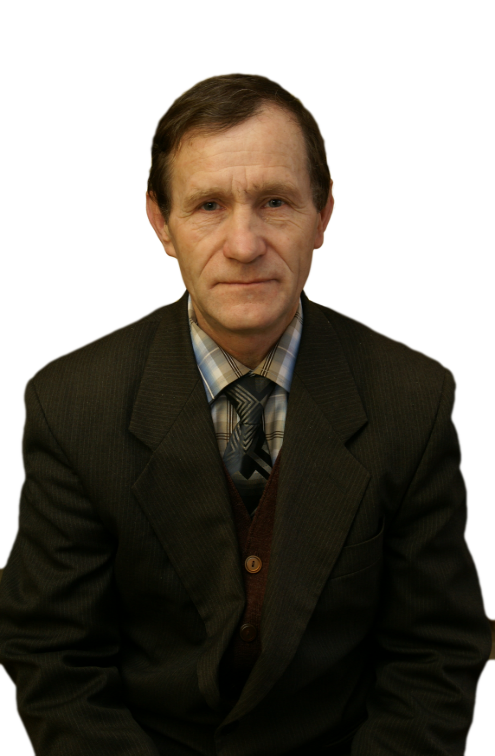 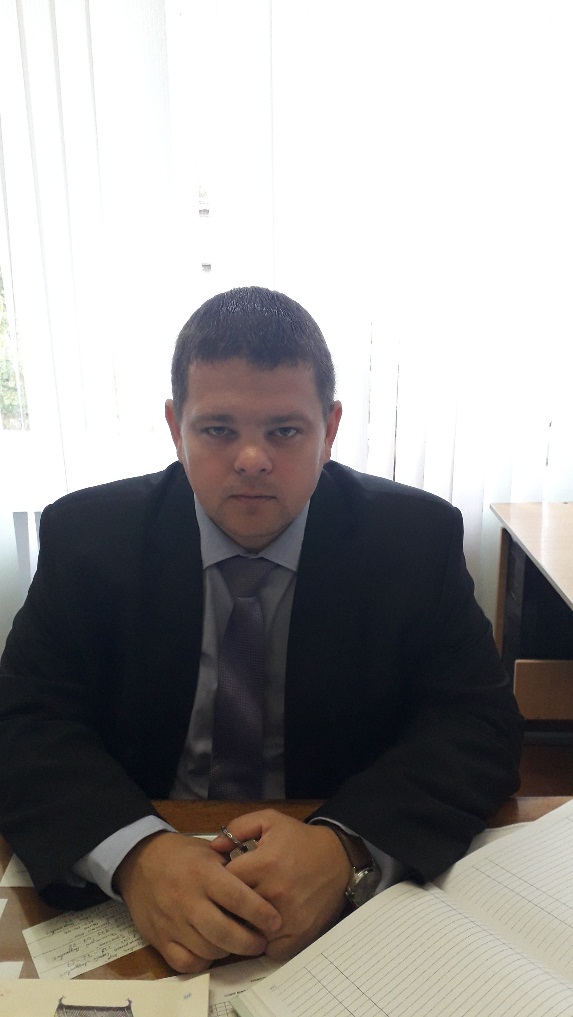 Ленок Дмитрий Валентинович—работает в колледже с 2008 года. В настоящее время является заместителем директора по учебно-производственной работе. 
     Преподаватель первой  категории. 
     Преподаваемые дисциплины: «Автоматизация технологических процессов»




     Нестеренко Сергей Григорьевич—работает в колледже с 1981 года. Преподаватель первой категории. 
     Преподаваемые дисциплины: «Эксплуатация и ремонт электрооборудования и средств автоматизации» («Электротехника», «Электрооборудование», «Организация»).
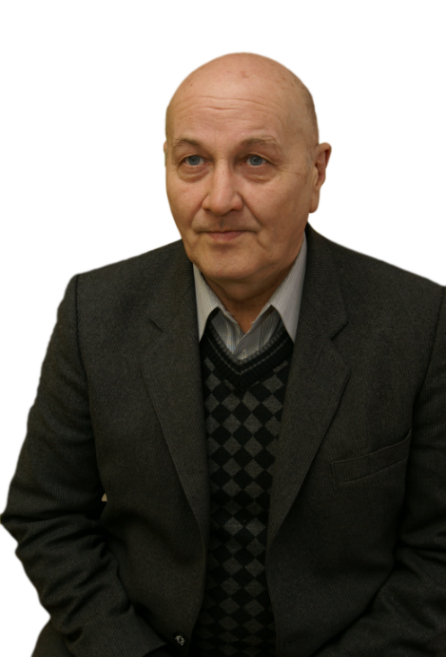 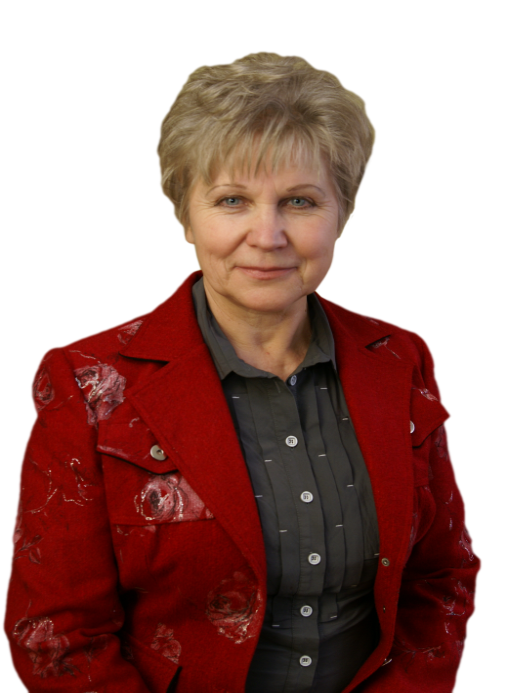 Молокостова Наталья Евгеньевна—работает в колледже с 2009 года. Преподаватель без категории. 
      Заведующая  лабораторией «Электротехники и электроники».  
      Преподаваемые дисциплины: «Теоретические основы электротехники», «Электротехника с основами электроники».





     Молокостов Анатолий Михайлович—работает в колледже с 2007 года. Преподаватель первой категории. 
     Заведующий лабораторией «Технологии электромонтажных работ. Автоматизации технологических процессов». 
     Преподаваемые дисциплины: «Технология электромонтажных работ», («Автоматизация технологических процессов», («Стандартизация», «Электротехника», «Основы автоматики», «Эксплуатация и ремонт электрооборудования»)
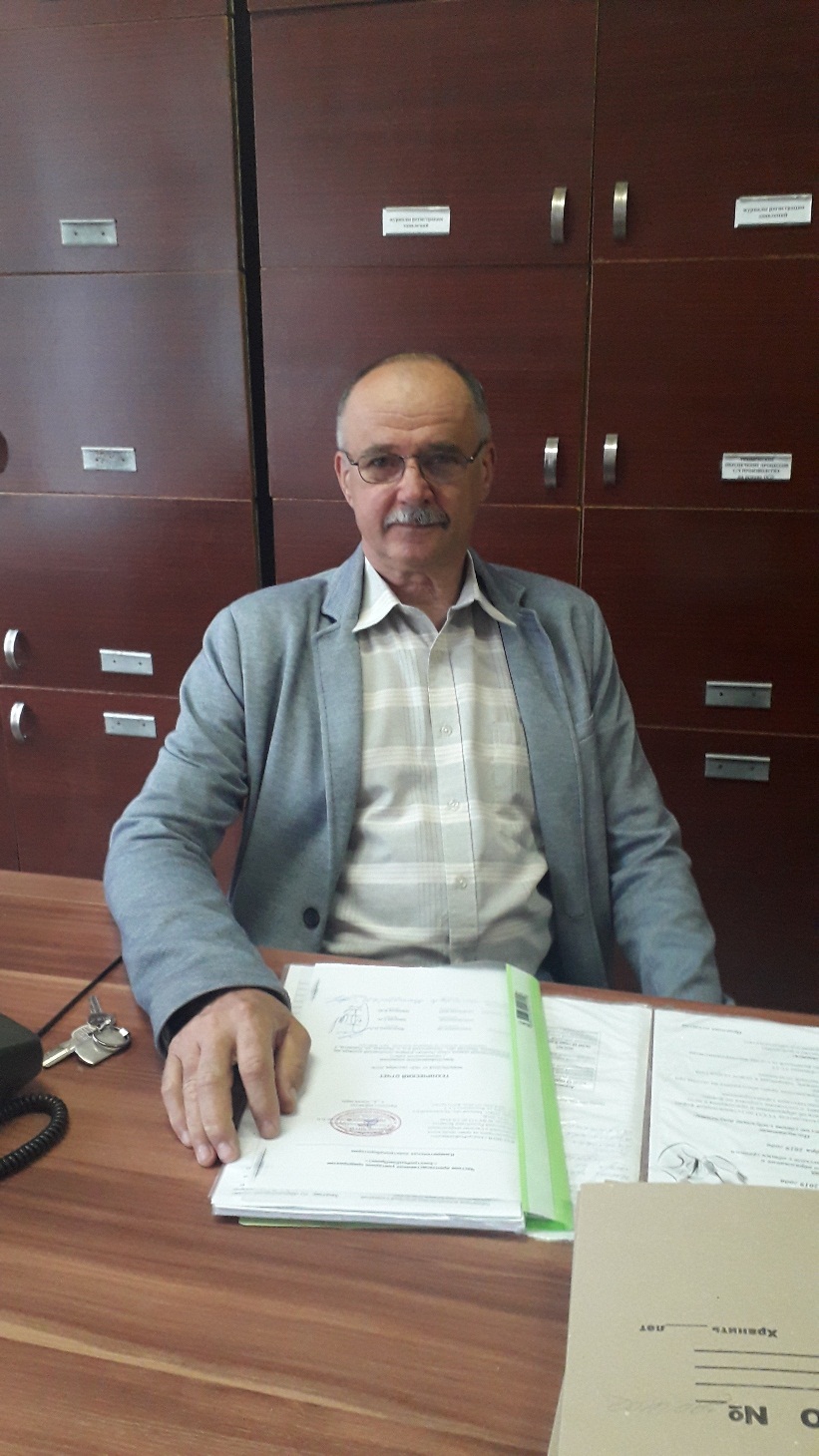 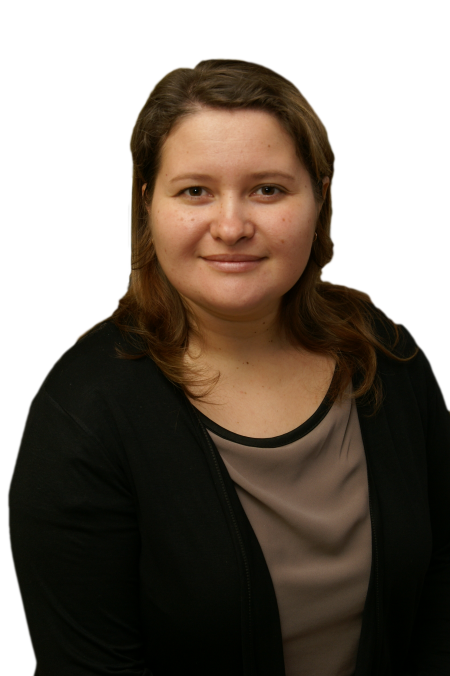 Сирош Анастасия Владимировна—работает в колледже с 2009 года.  
     Преподаватель первой категории. В настоящее время является председателем цикловой комиссии преподавателей электротехнических дисциплин. 
     Заведующая лабораторией «Электроснабжение сельскохозяйственного производства».  
     Преподаваемые дисциплины: «Электрооборудование сельскохозяйственного производства», «Электроснабжение сельскохозяйственного производства», «Основы автоматики», «Основы электроники и микропроцессорной техники» («Электротехнические материалы», «Автоматизация технологических процессов», «Технология электромонтажных работ»).

     Финевич Владимир Константинович—работает в колледже с 1980 года. Преподаватель высшей категории. 
Заведующий лабораторией «Электрооборудование сельскохозяйственного производства».
     Преподаваемые дисциплины: «Основы использования нетрадиционных и возобновляемых источников энергии), «Электрооборудование сельскохозяйственного производства» («Автоматизация технологических процессов», «Основы автоматики», «Охрана труда», «Основы электропривода и аппаратура управления», «Автоматизированный электропривод»).
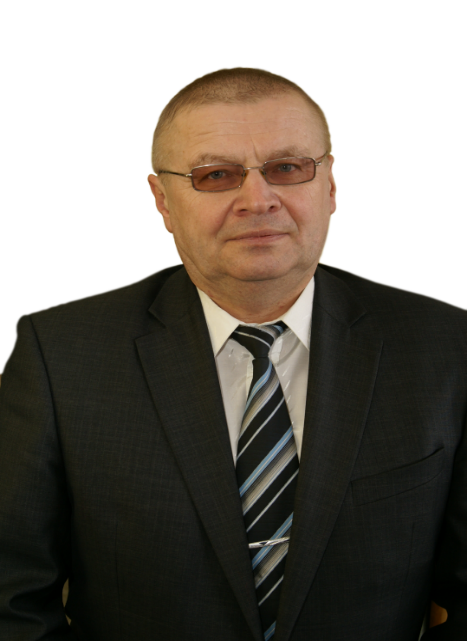 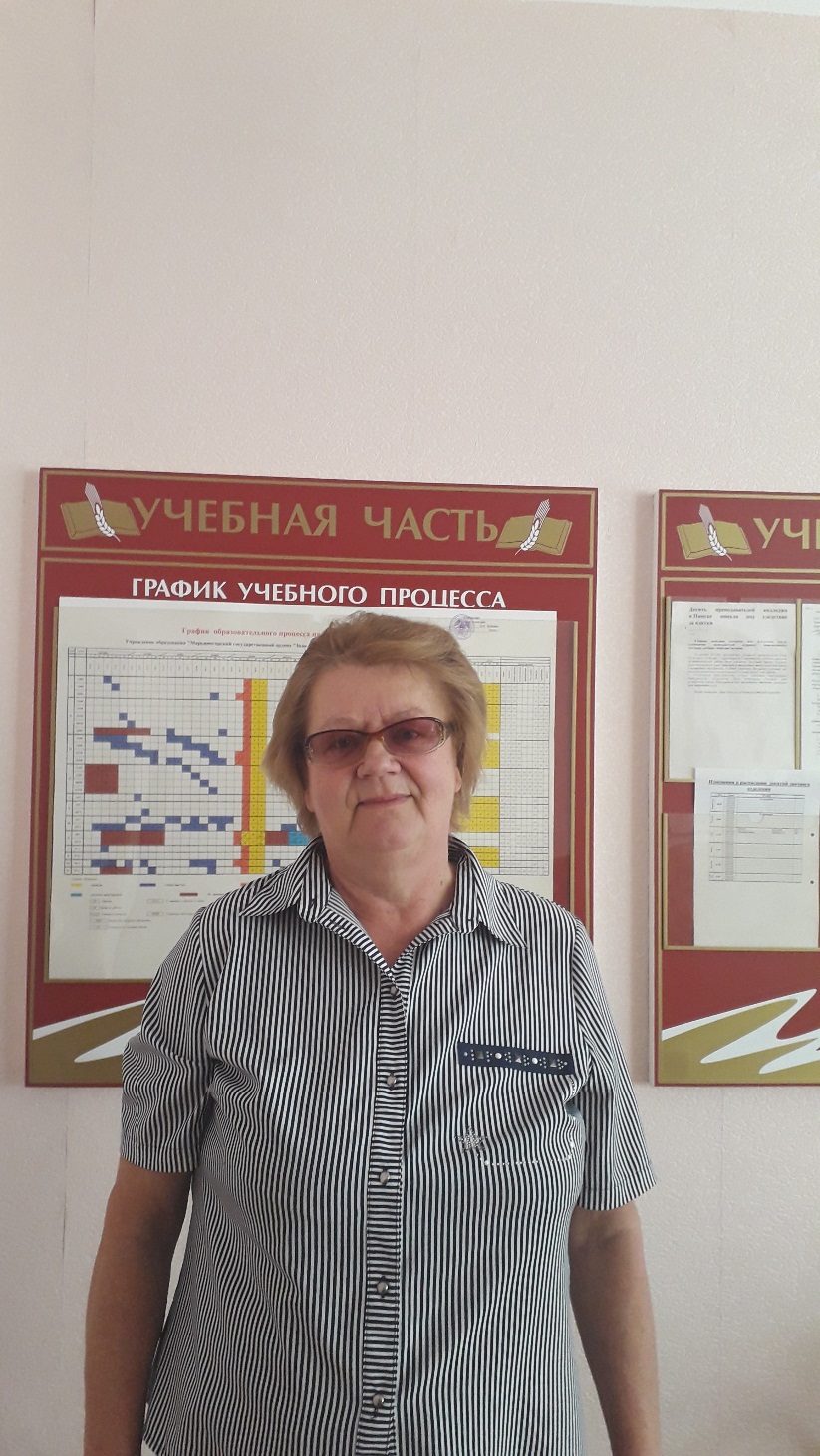 Устинчик Галина Павловна—работает в колледже с 1978 года.    
     Преподаватель первой категории. 
      Преподаваемые дисциплины: «Электрооборудование сельскохозяйственного производства» («Электрические машины», «Теоретические основы электротехники», «Механизация и электрификация», «Охрана труда»).





     Устинчик Василий Васильевич—работает в колледже с 1978 года. До 2018 года являлся директором колледжа. 
     Преподаватель высшей категории. Преподаваемые дисциплины: «Применение электроэнергии в сельском хозяйстве», «Черчение», «Теоретические основы электротехники», «Электрические измерения», «Электроснабжение», «Организация, управление и планирование электрификации сельского хозяйства», «Организация и планирование сельскохозяйственного производства».  
      Автор типовых учебных программ по дисциплинам «Организация и планирование электрификации сельскохозяйственного производства», «Электробезопасность».
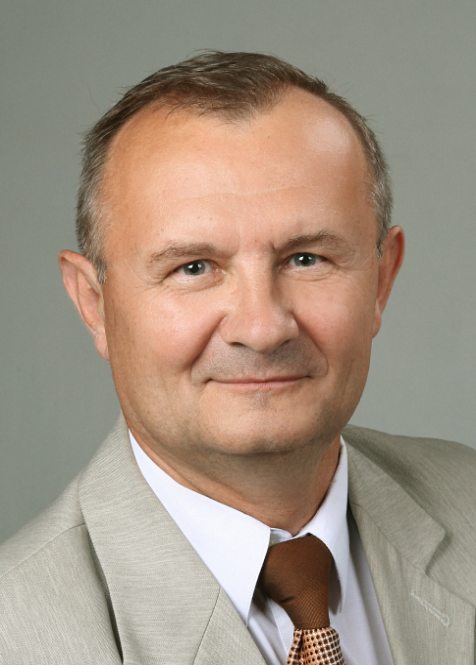 Основная цель цикловой комиссии - разработка и экспертиза учебно-методического обеспечения образовательного процесса, обновление содержания профессионального образования, качественное изменение образовательнойсреды, как условие подготовки кадров высокой квалификации.
 Основными задачами цикловой методической комиссии являются:
 разработка учебно-программной документации по специальностям и профессиям;
 взаимодействие с учебно-методическими объединениями средних специальных учебных заведений с целью обмена опытом;
 использование инновационных форм, методов и технологий профессионального образования;
 участие в разработке современных средств обучения на базе информационных технологий, в том числе электронных образовательных ресурсов, учебных пособий и методических указаний.